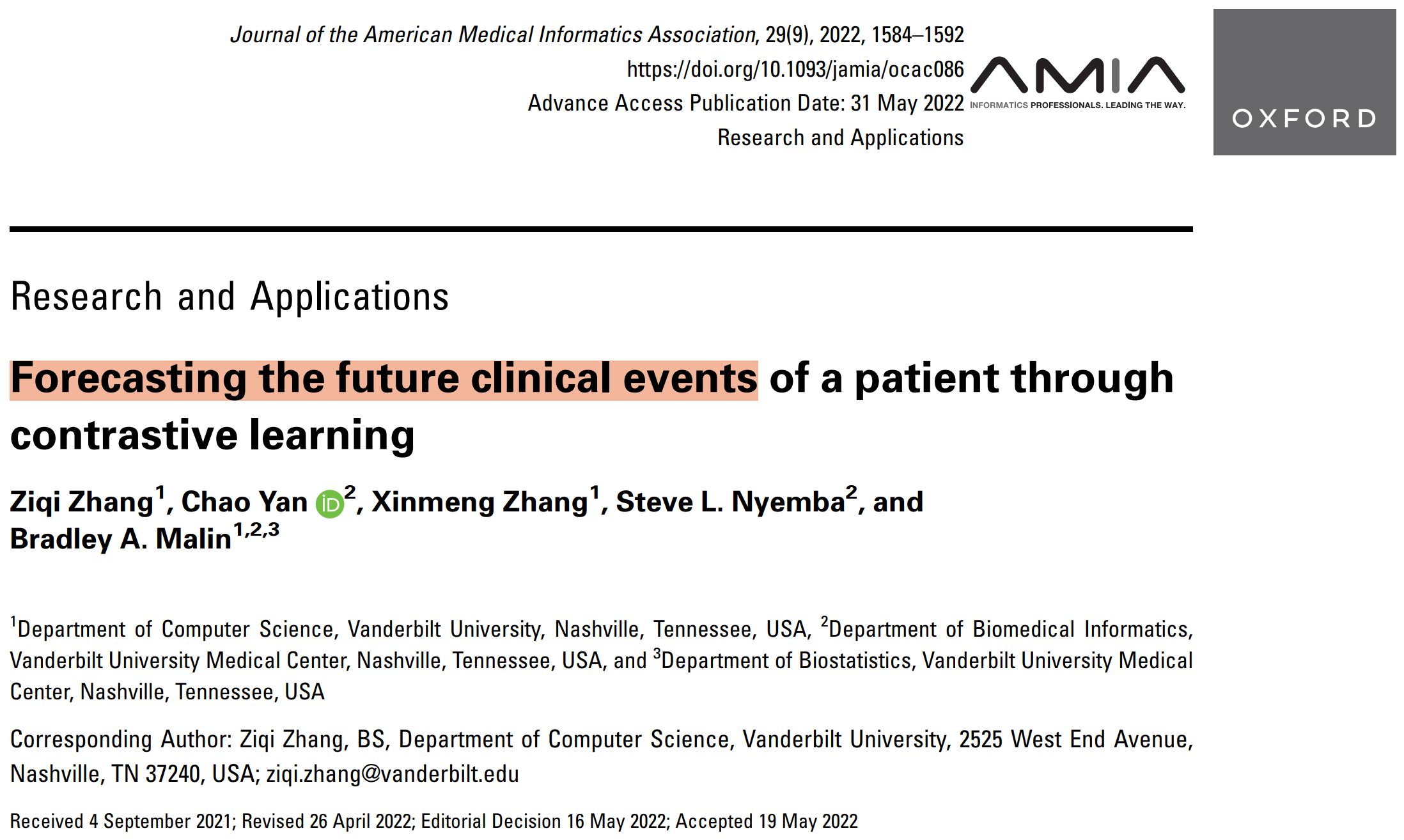 Basic Self-supervised learning
Plenty of unlabeled sample
A few labeled sample
Augment the unlabeled sample and design a model to go over the unlabeled sample (e.g. set a dummy task)
The model knows the dataset
Perform transfer learning (tune the final layer of the model using very few labeled sample)
Model ready to work
Basic Self-supervised learning
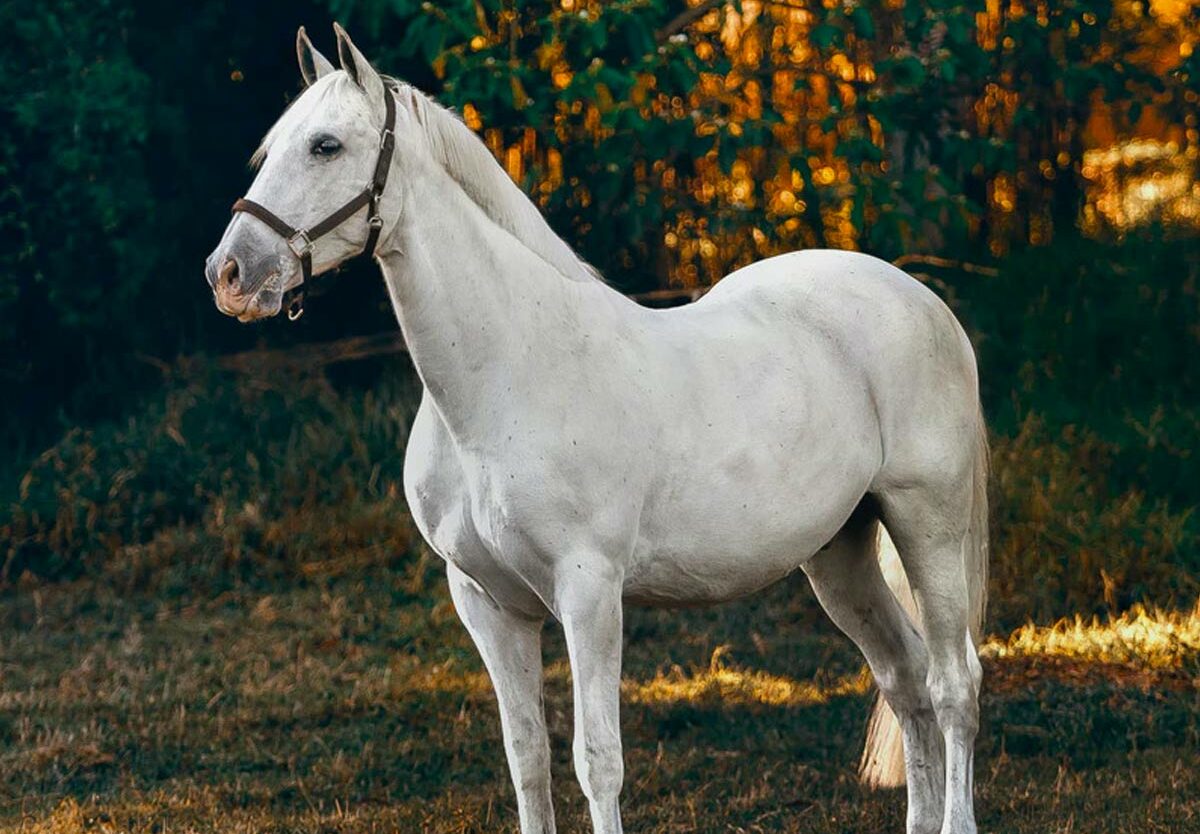 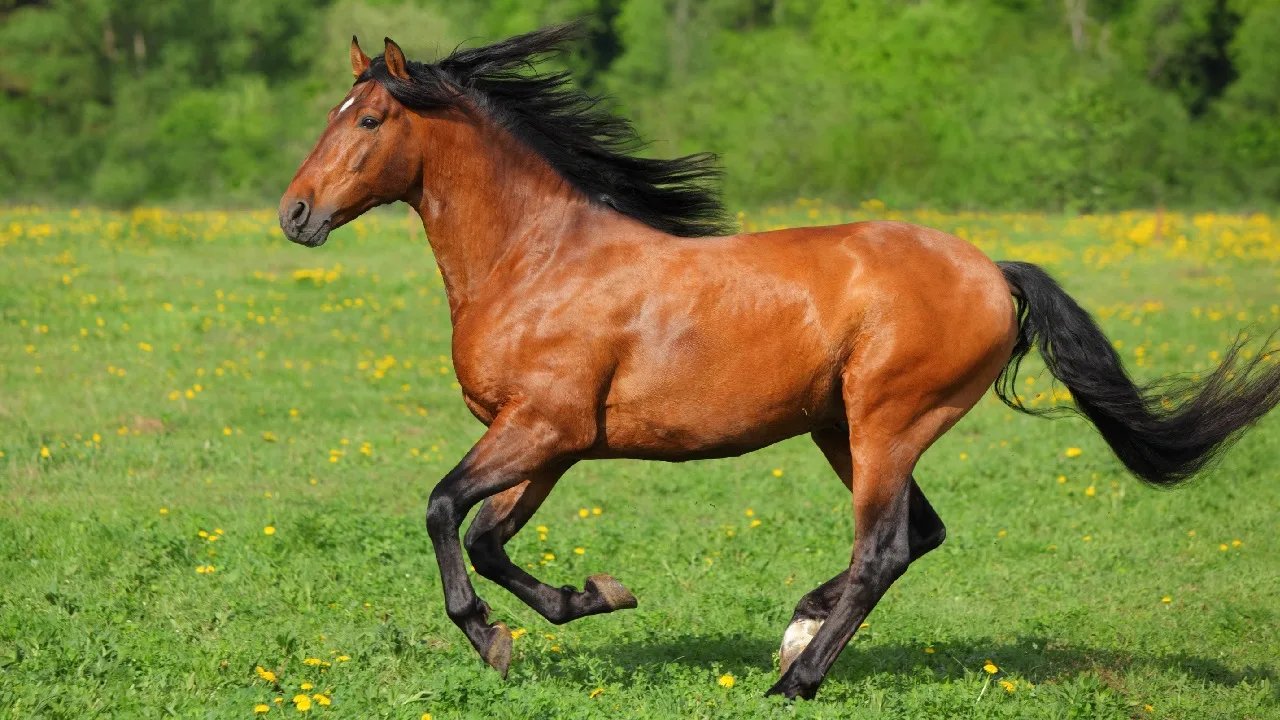 horse
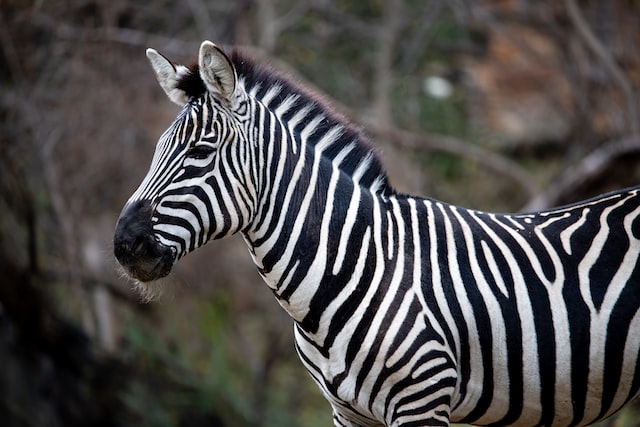 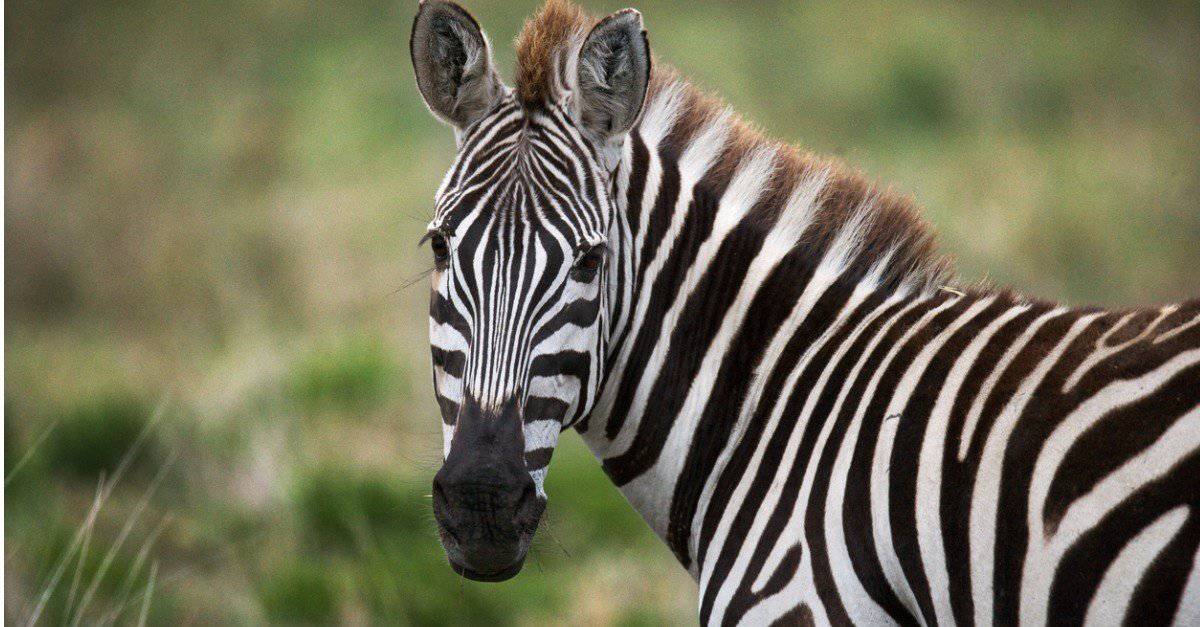 zebra
Basic Self-supervised learning
90
180
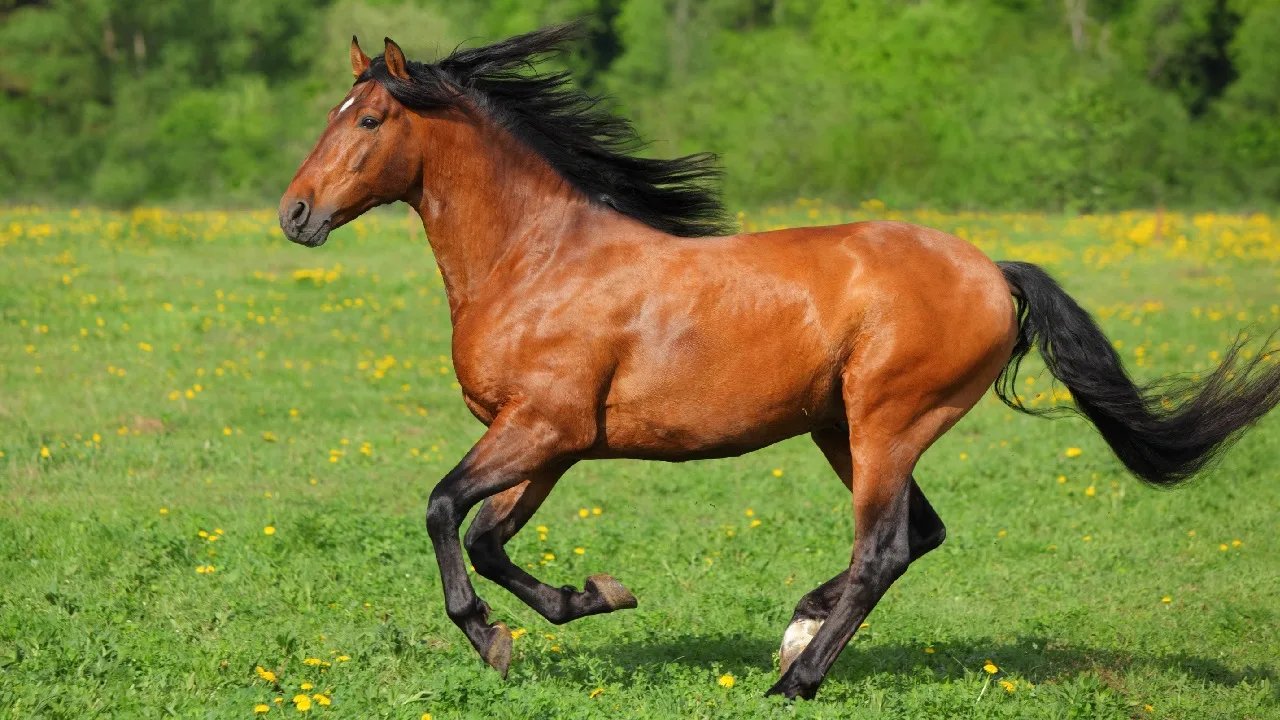 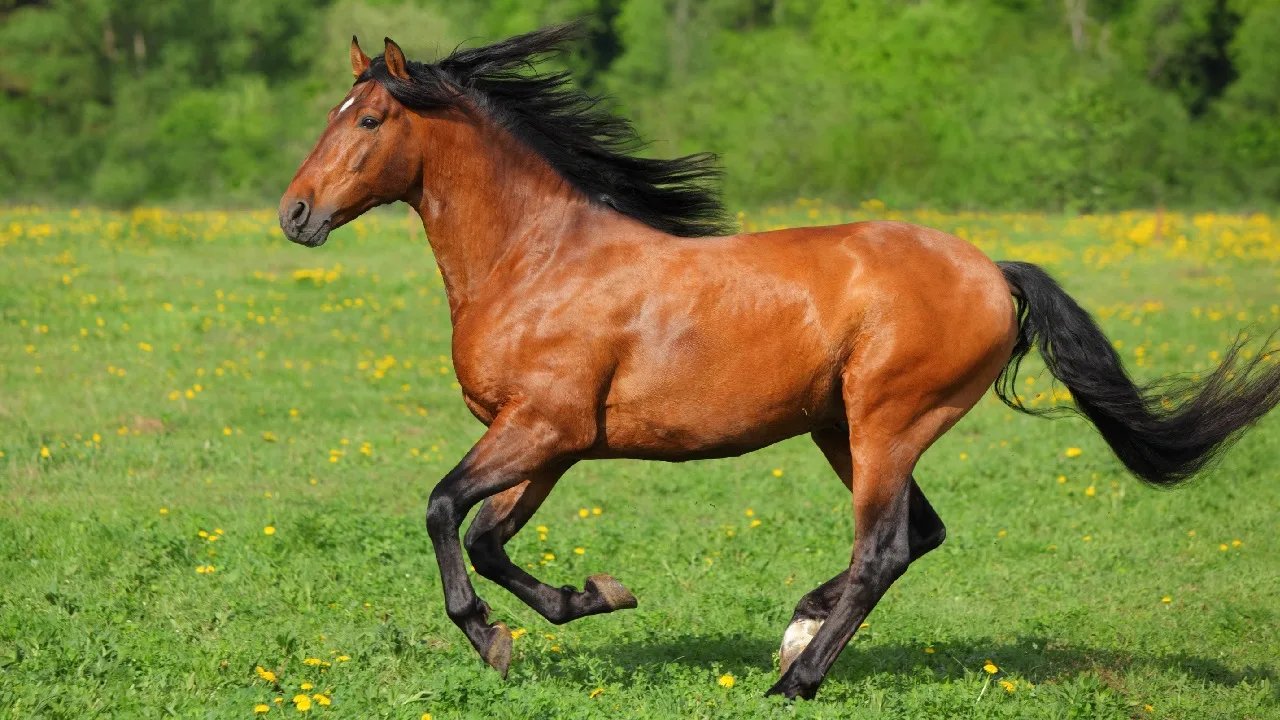 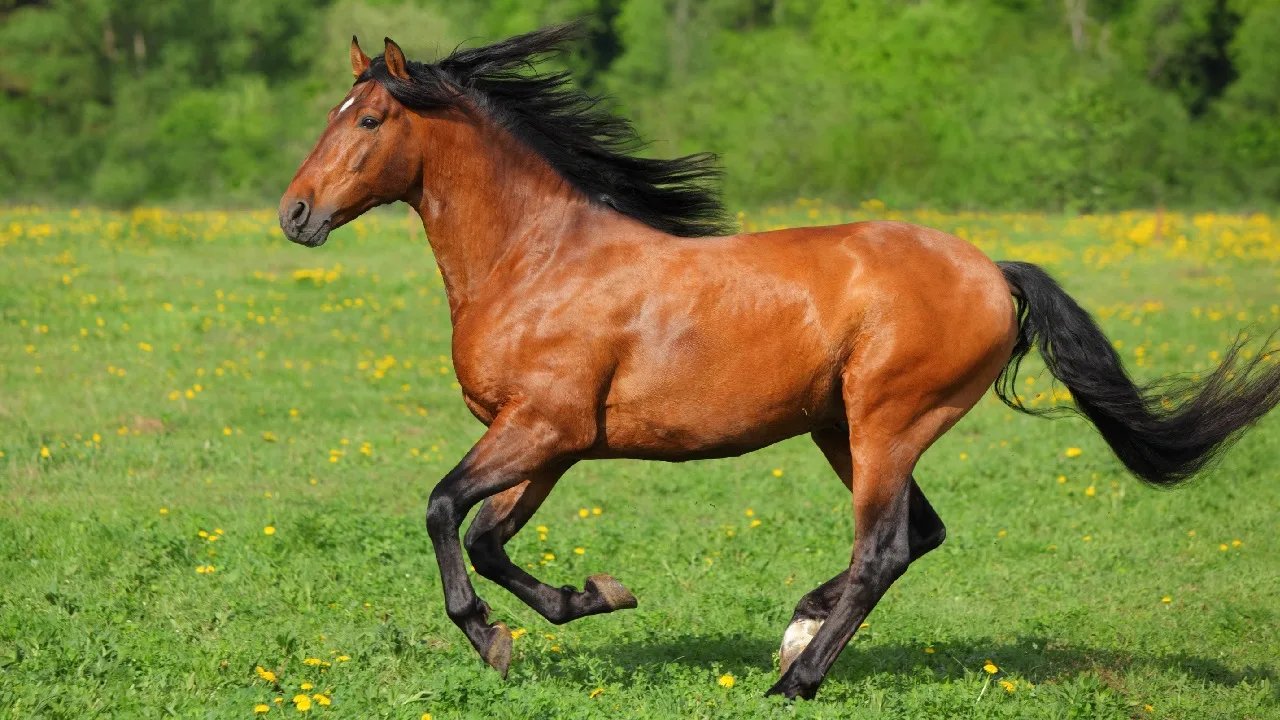 Dummy task to predict the degree of rotation
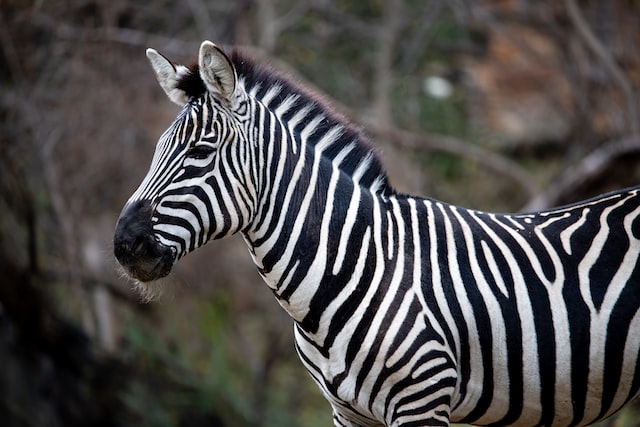 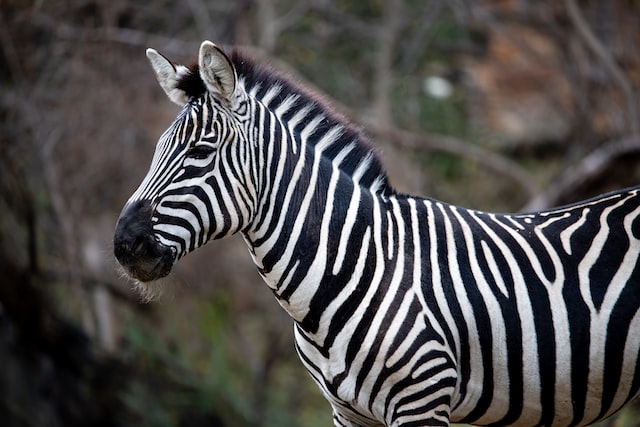 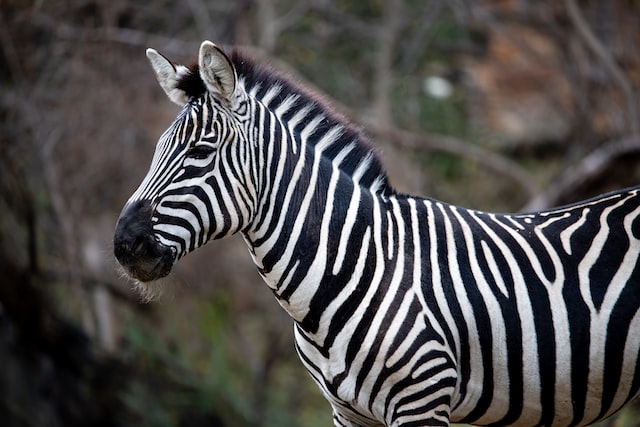 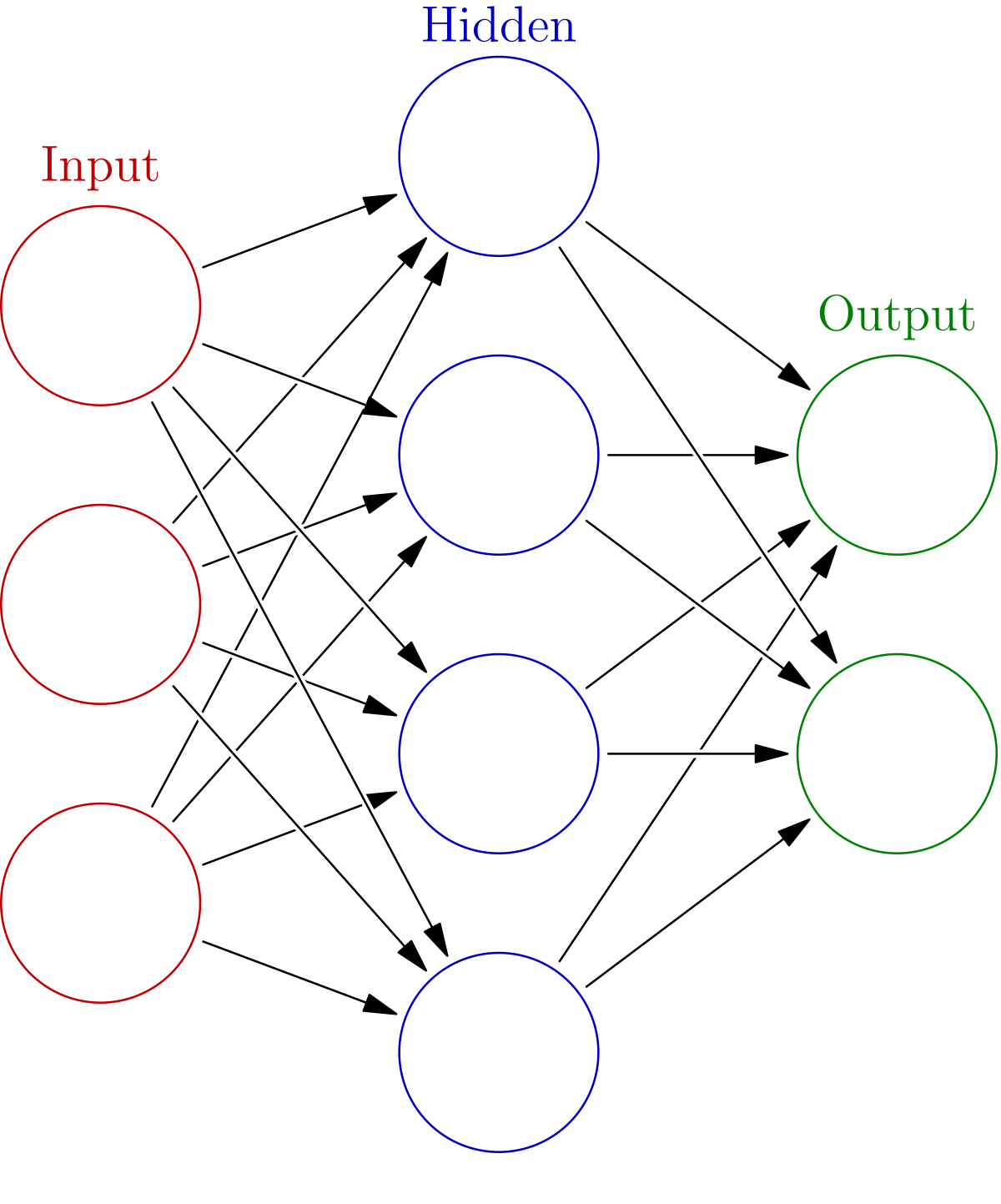 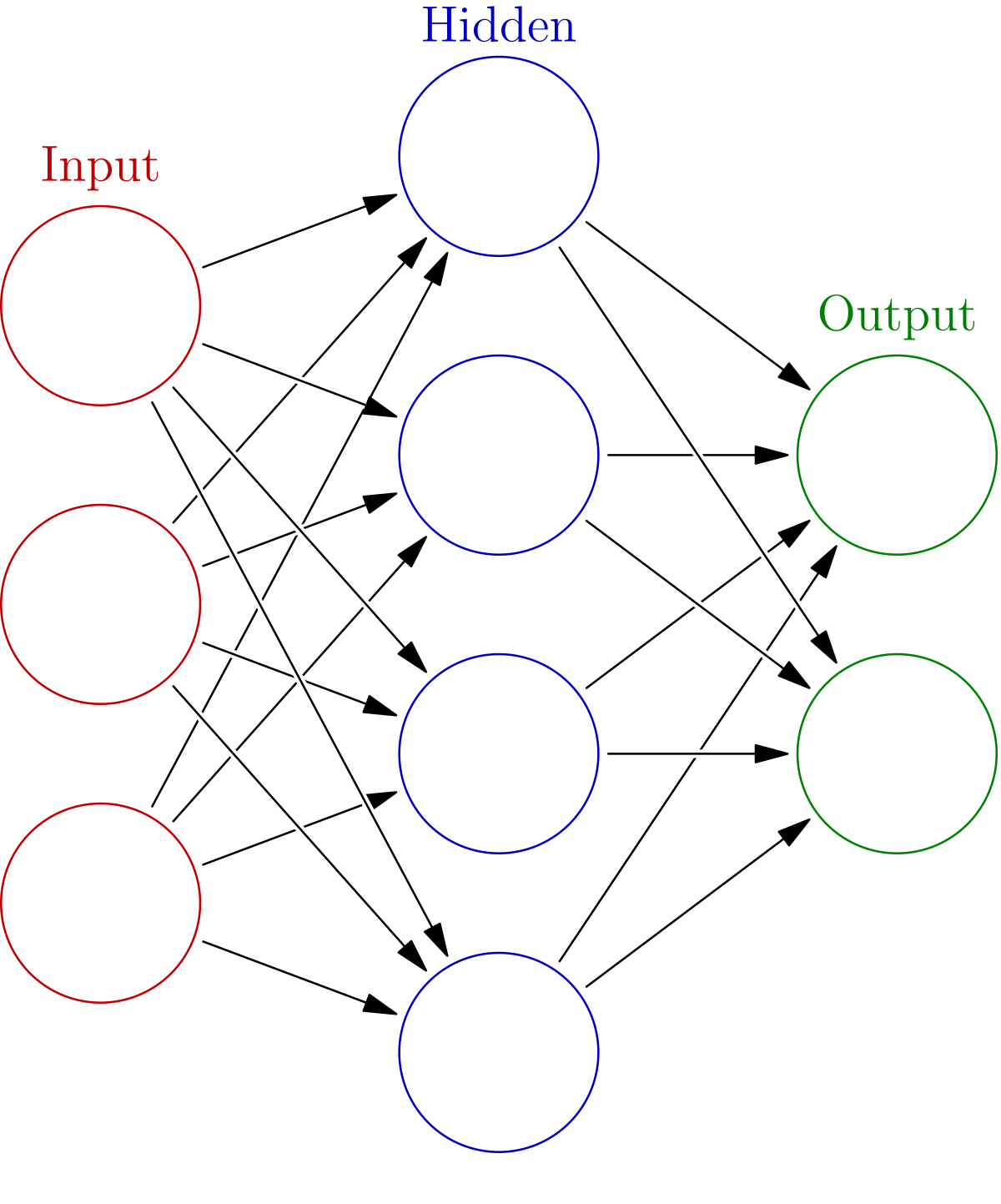 Transfer learning
SimCLR
MLP
MLP
CNN
CNN
augmentation
augmentation
image
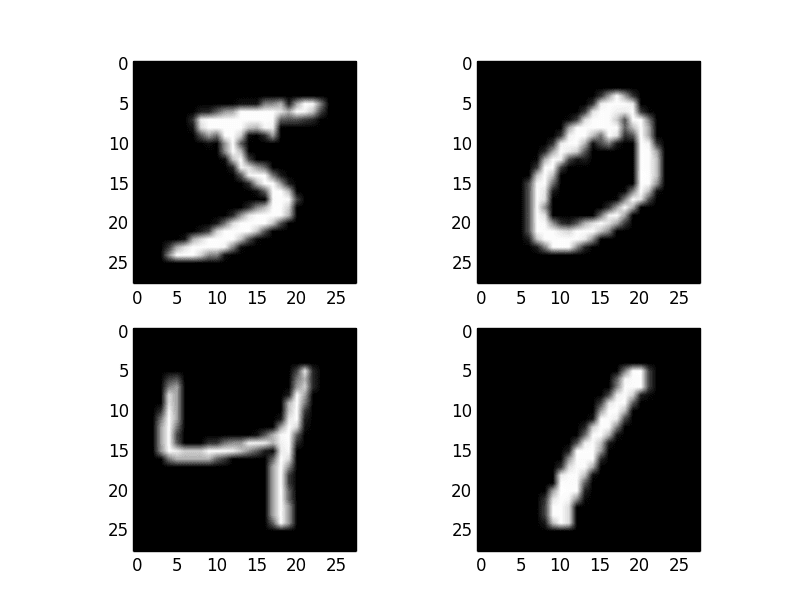 SimCLR
CNN
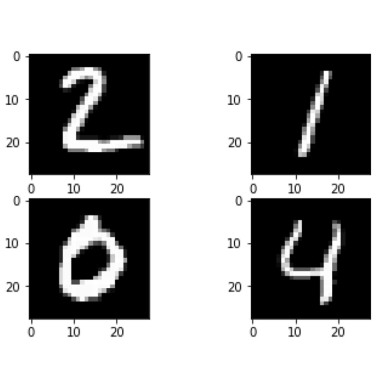 Two augments of the same image
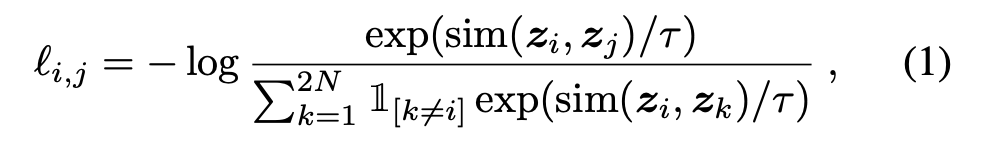 All other images in the batch
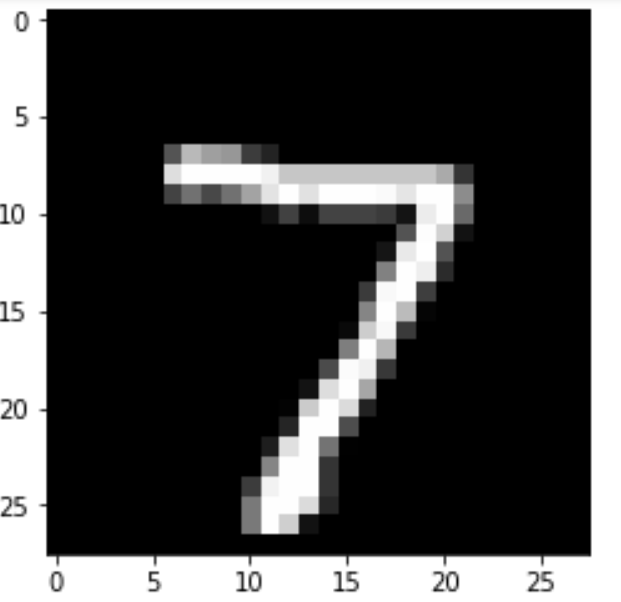 CNN
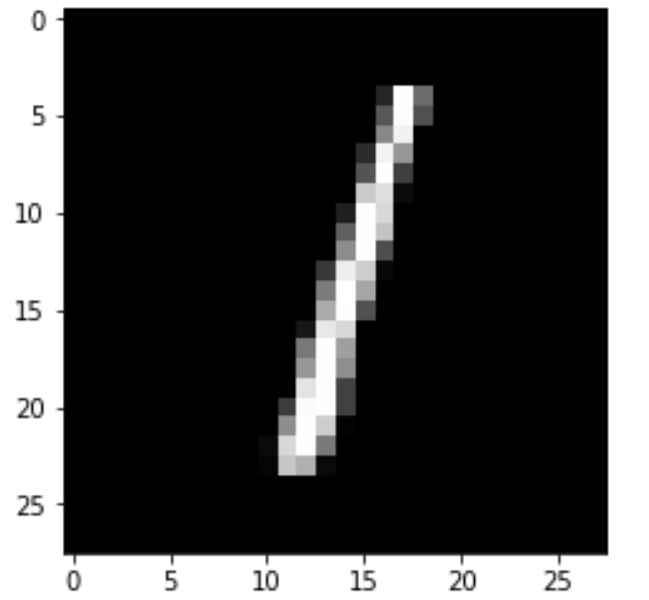 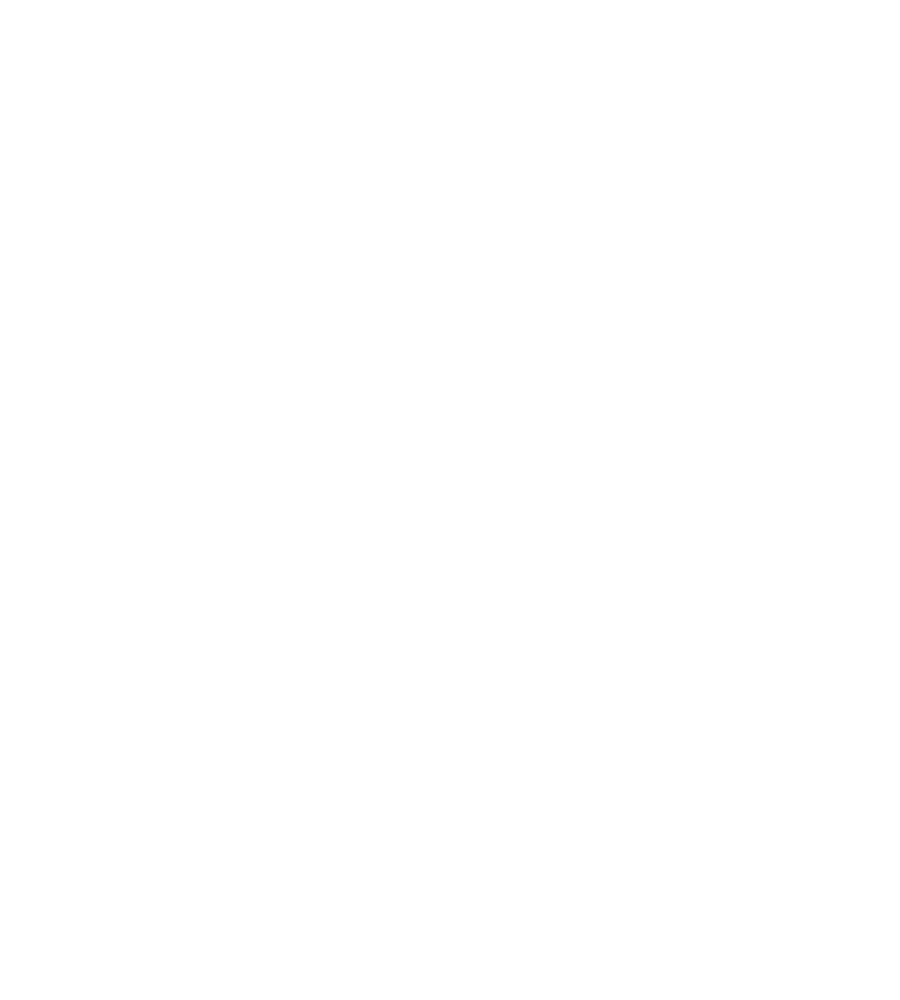 SimCLR
SimCLR
Augmentation type matters?
Augmentation type matters?
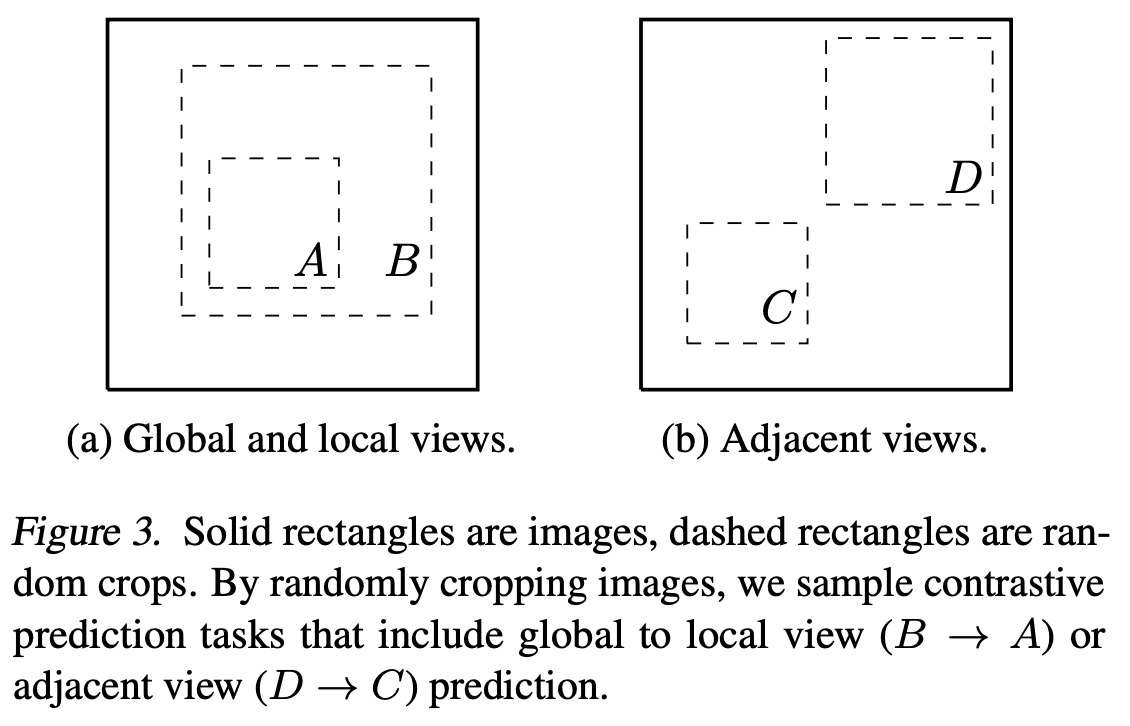 Controversies:
﻿Forecasting the future clinical events with contrastive learning
Issues with rare disease classification from EHRs-
﻿produce undesirable generalization behaviors
Memorization-overfits, overconfidence, 
﻿instability: small perturbations to the input = induce large changes in the model’s output
Setting dummy task
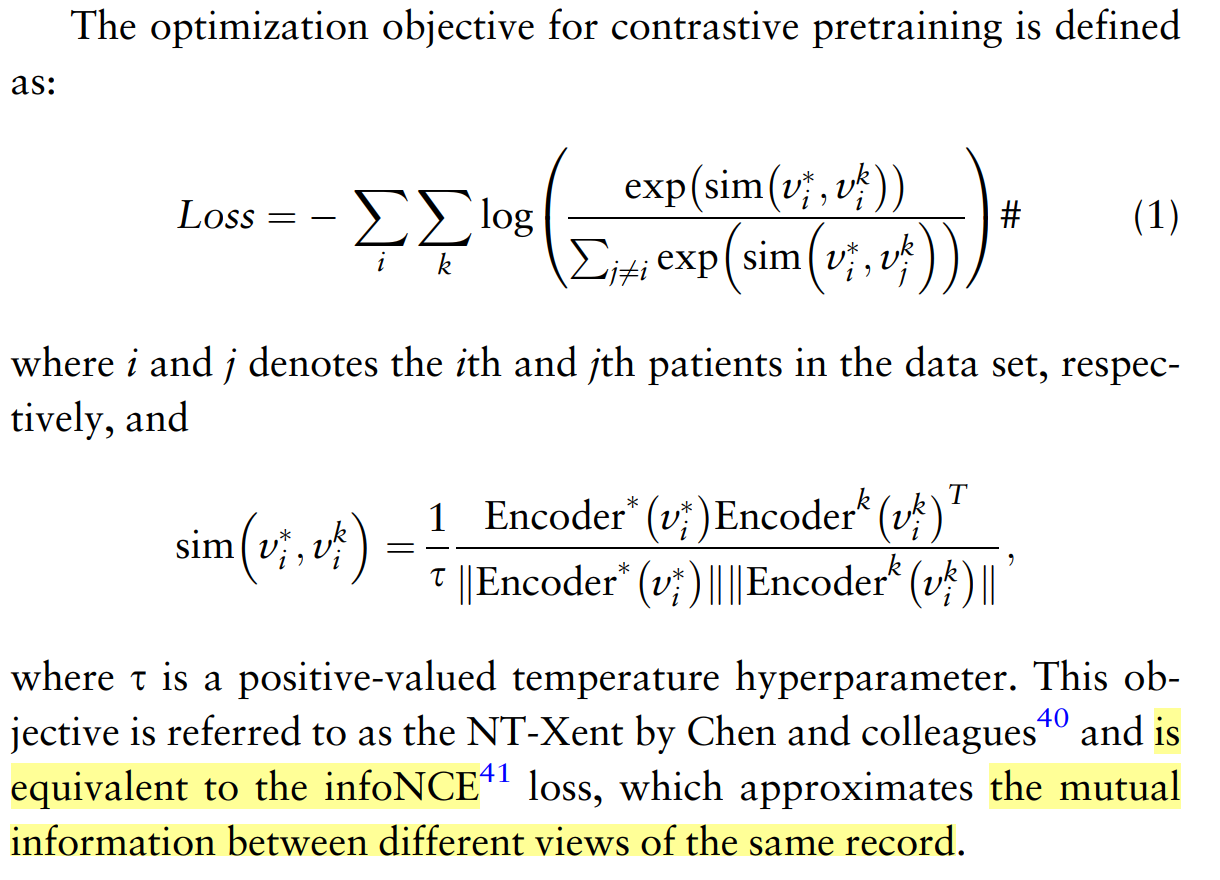 Results
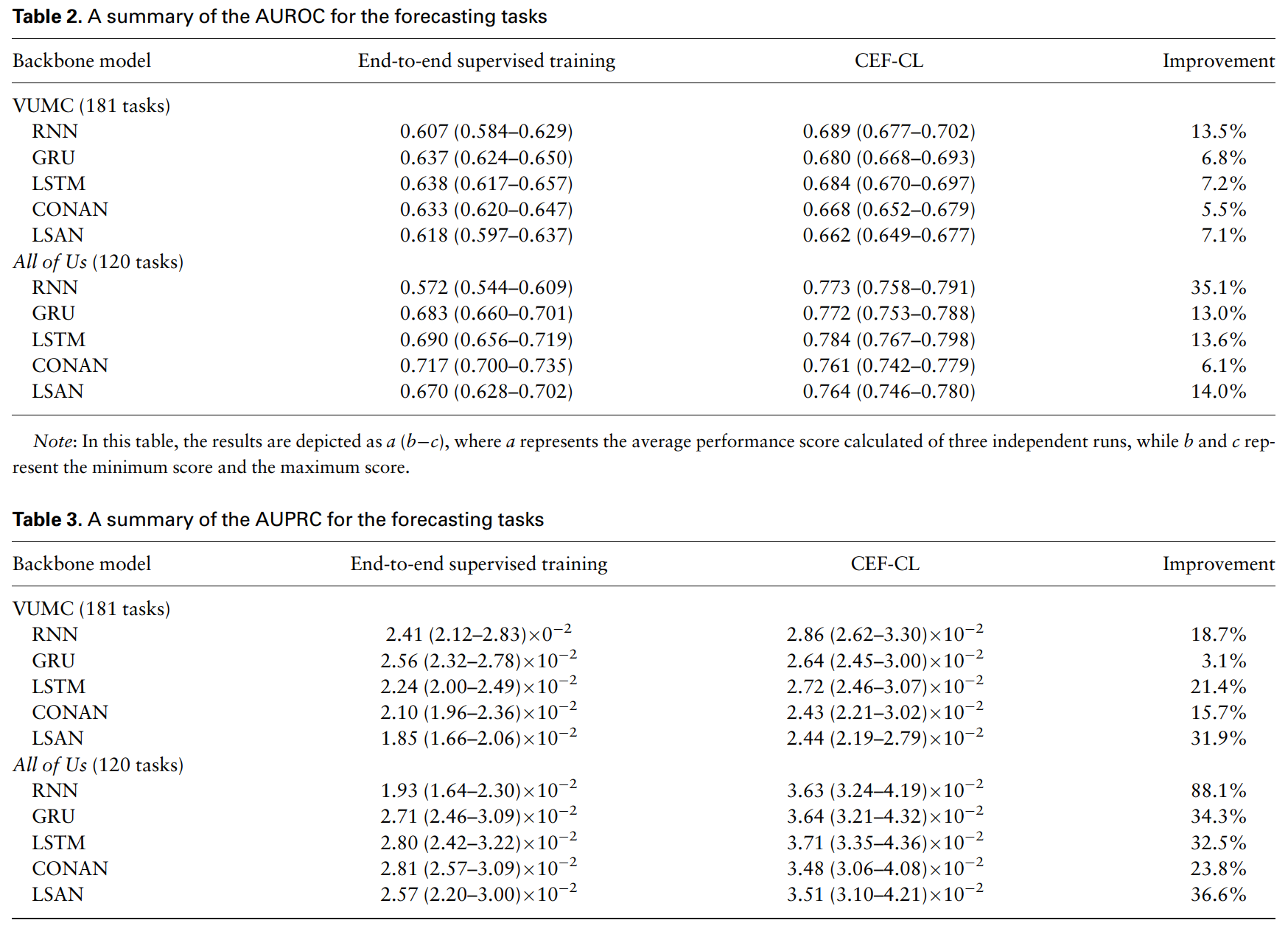 2 datasets
181 tasks and 120 tasks
48k patients, 16k patients
Models tried: RNN, GRU, 
LSTM, LSAN, CONAN
Results